Do Now
BRAINSTORM: 
Why was America ‘late’ to the industrialization game? 
Get out Chapter 14 to turn in/reference during discussion.
7. Creating a National Economy-The Market and Transportation Revolutions
Mr. Winchell
APUSH 2019-2020
Period 4
AP Prompt
Evaluate the causes for the shift in economic development from 1790-1860, accounting for short and long term factors.
American Antebellum Changes
In the 1830s & 1840s, territorial   & technological growth led to important changes in America:
Improved transportation 
Rapid technological innovation
A growing national economy
Mass European immigration
Desire for transcontinental expansion (“Manifest Destiny”)
In the early Antebellum era (1800-1840), the U.S. economy grew rapidly
The South, North, and West each developed specialized regional economies that became connected into a national market economy
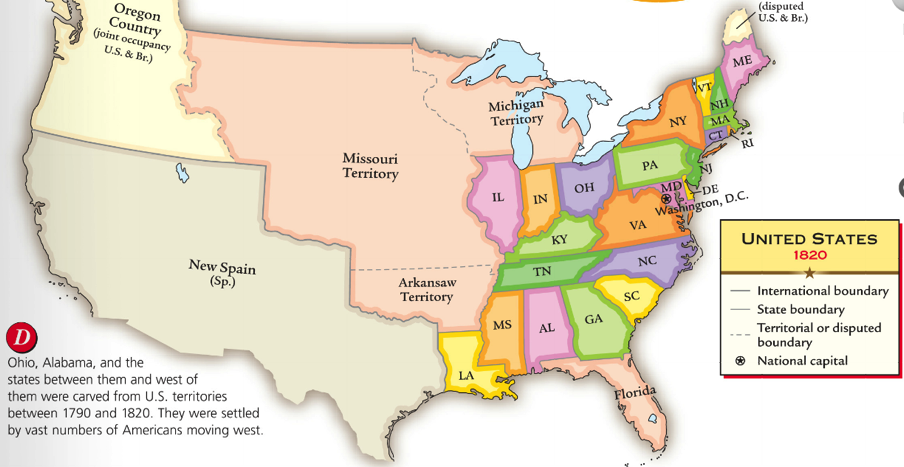 Steamboats & Canals
Mississippi & Ohio Rivers helped farmers get their goods to the East but there was no way to get manufactured goods to the West:
Fulton’s invention of steamboats helped connect the West with Northern manufacturing 
State-directed canal projects cut shipping costs by 90% between the West & the North
Steamboats provided upstream shipping with reduce costs & increased speeds
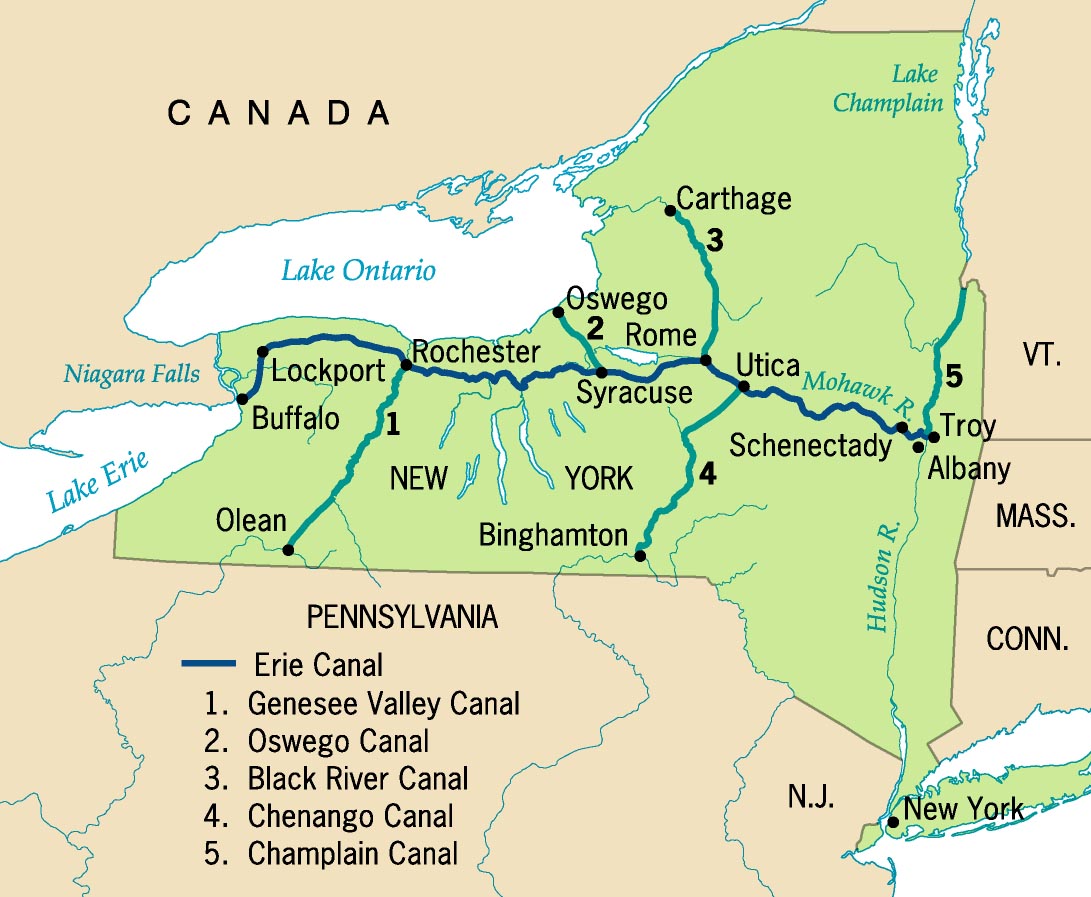 The Erie Canal (1825) provided the 1st link between East & West
The Erie Canal made            New York City the commercial capital of the U.S.
America’s Market EconomyErie Canal
America’s Market Economy Cumberland Road
America’s Market Economy The Clermont
America’s Market EconomyRailroad
Faster and durable form of transportation
Introduced in late 1820s
Only small lines between major regional cities
America’s Market Economy
National Market Economy: Inland Freight Rates, 1790-1865
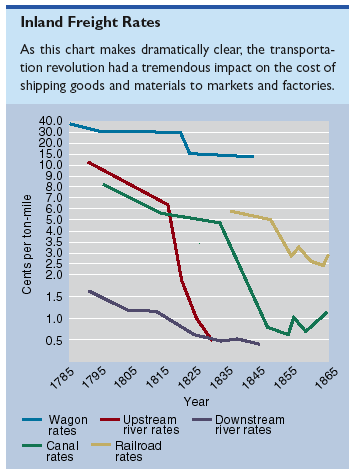 [Speaker Notes: Nash, The American People, 6th ed.]
America’s Market Economy
America’s Market Economy Innovations
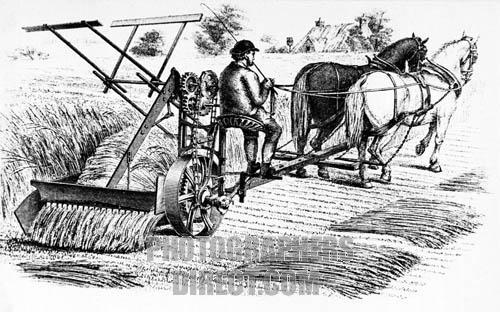 Spinning jenny
James Hargreaves
Mechanical reaper
Cyrus McCormick
Steam engine
Cotton gin
Eli Whitney
Interchangeable parts
Eli Whitney*
Steel plow
John Deere
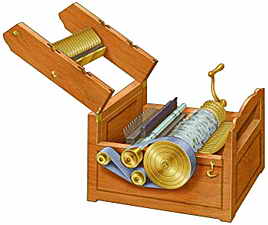 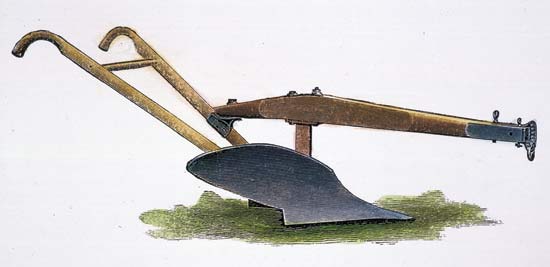 1st Industrial Revolution
Major industrial breakthroughs in Great Britain 
Steam power
Factory system
Industrialization in the US is somewhat delayed
Reasons for the Delay
Land is so abundant (cheap) that most Americans see no reason to work in factories
Not a lot of money (capital) in America
Most people were self-sufficient and bartered for whatever else they needed
Labor scarcity
This is solved by immigration (mainly Irish)
British companies were established and run incredibly efficiently
British protected their industrial advantages
Did not allow mechanics or machines to leave the country
Samuel Slater was smuggled out
“King Cotton” had important effects on America
Cotton led to an increase in western expansion
Cotton led to an increase in slavery in the Deep South
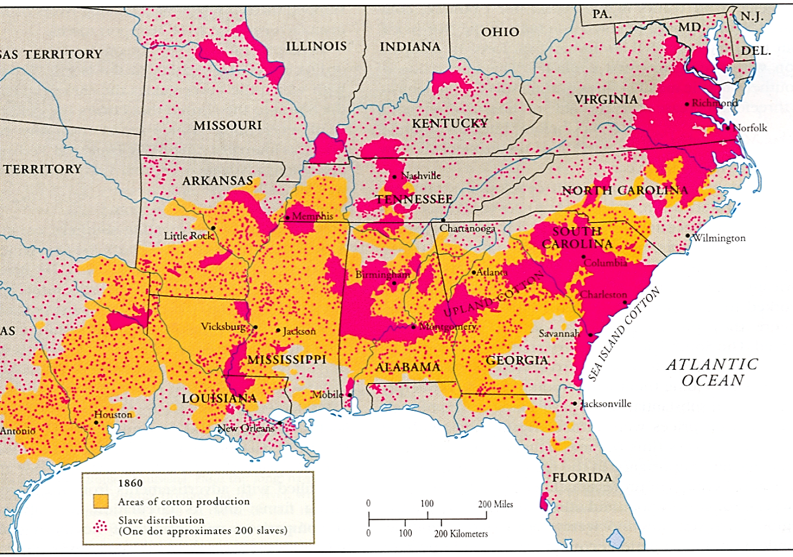 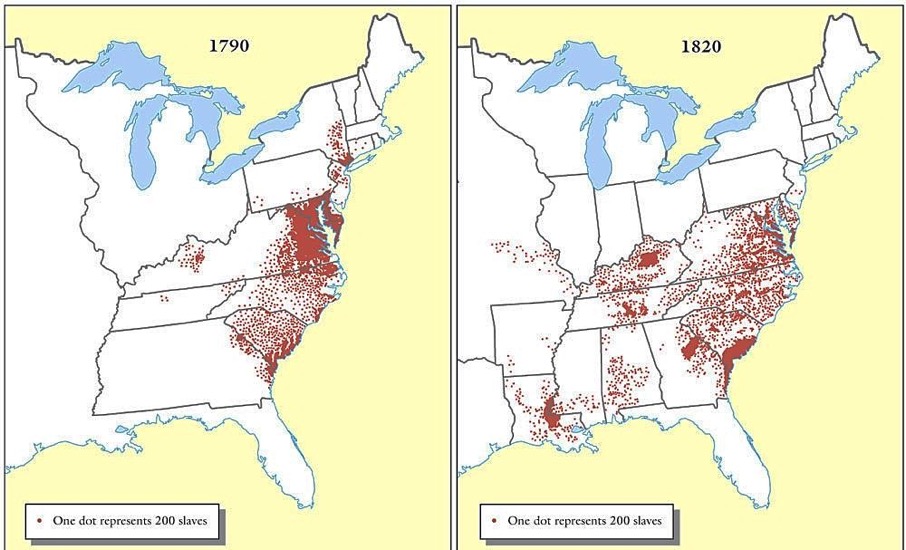 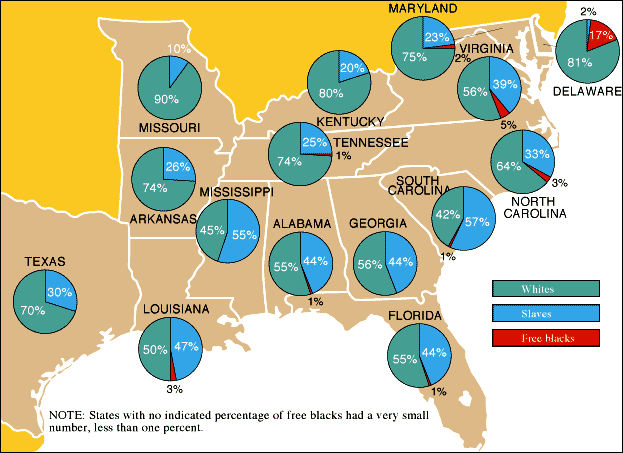 The Black Belt
[Speaker Notes: Productivity of cotton plantations
Demand for slaves
Depletion of soil
Demand for settlement of more western land
Conflict with Native Americans]
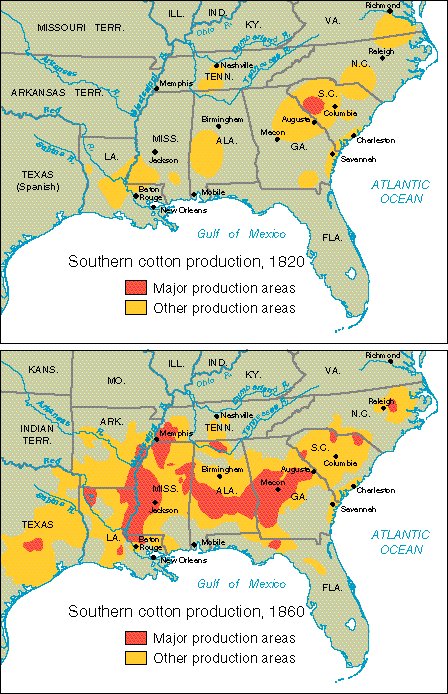 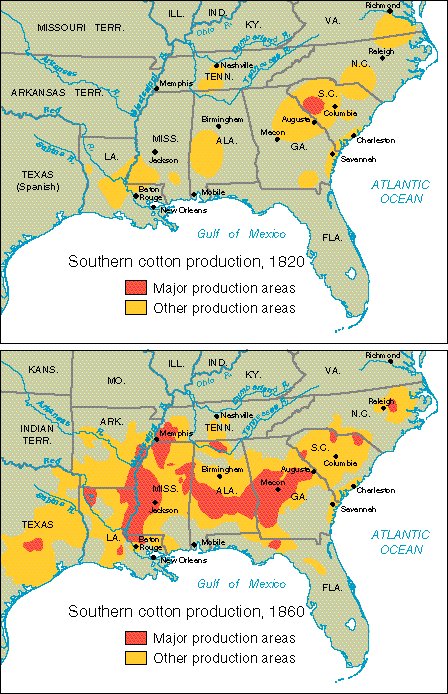 America in 1840
The Antebellum South
Cotton production divided society in the Deep South:
Large plantations with lots of slaves made good money 
Poor yeoman (with few or no slaves) mixed commercial & subsistence farming
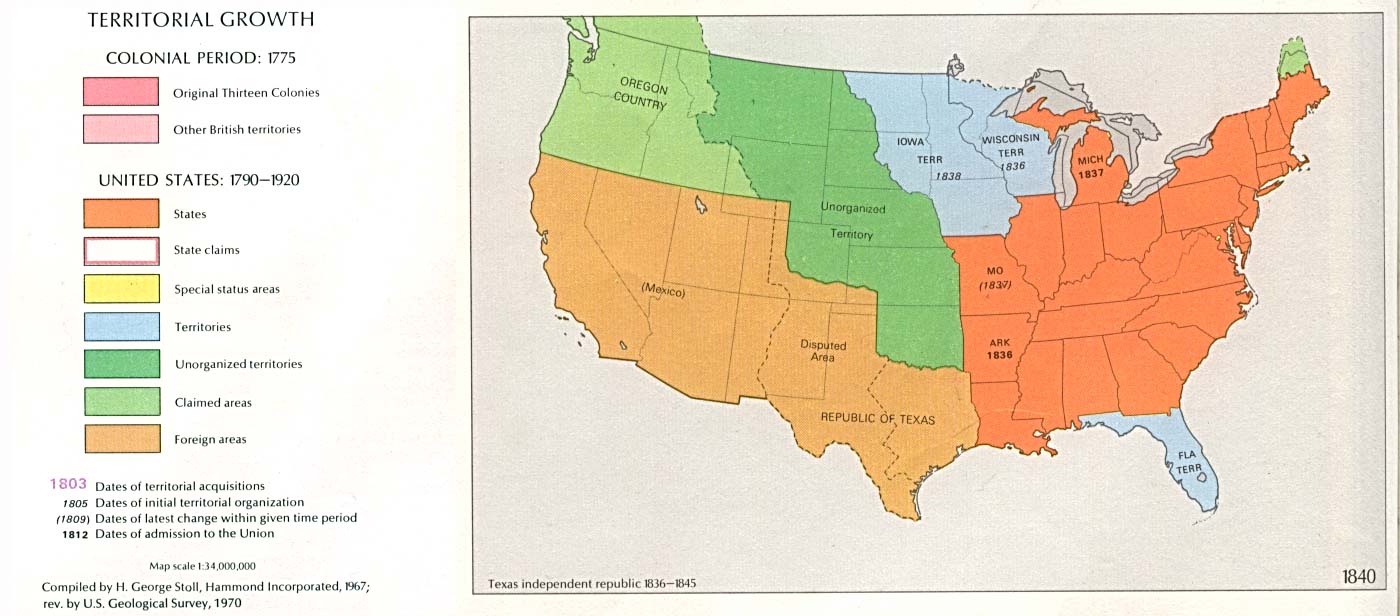 Slave Population, 1860
Slave Population, 1820
Slave Population, 1840
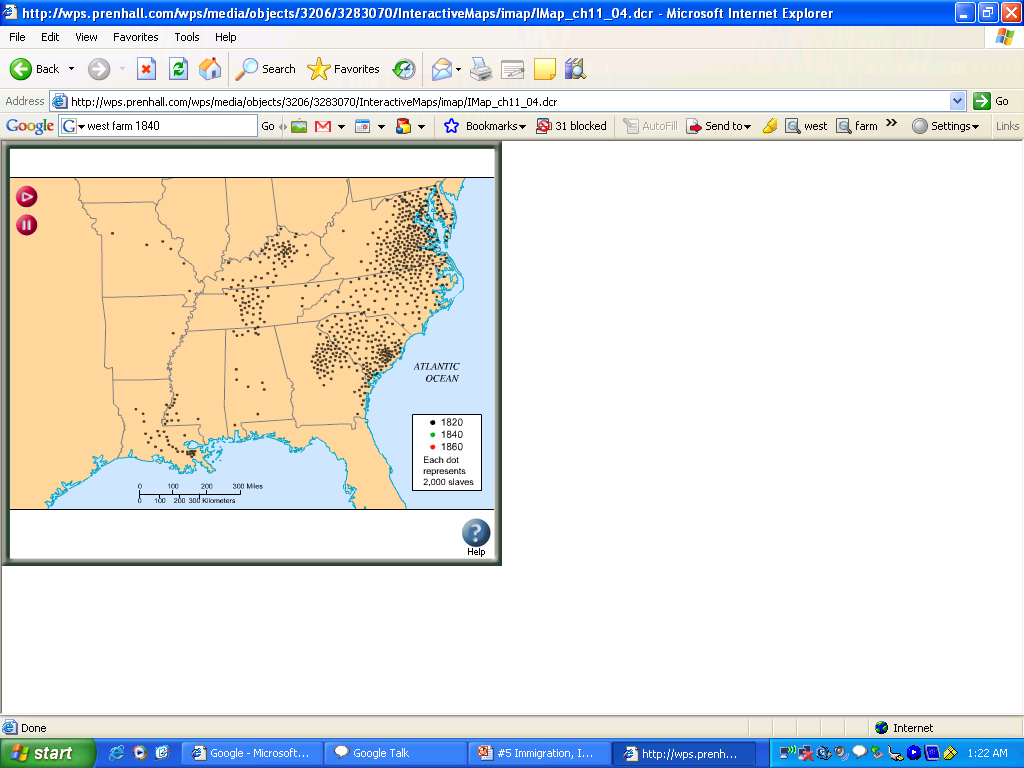 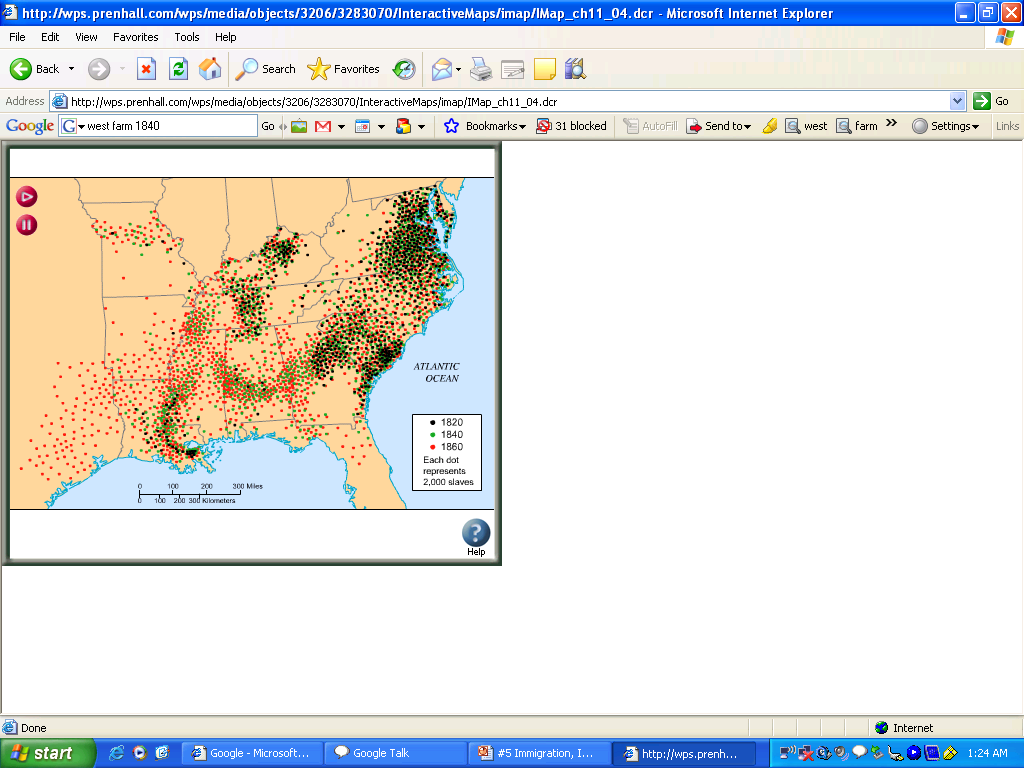 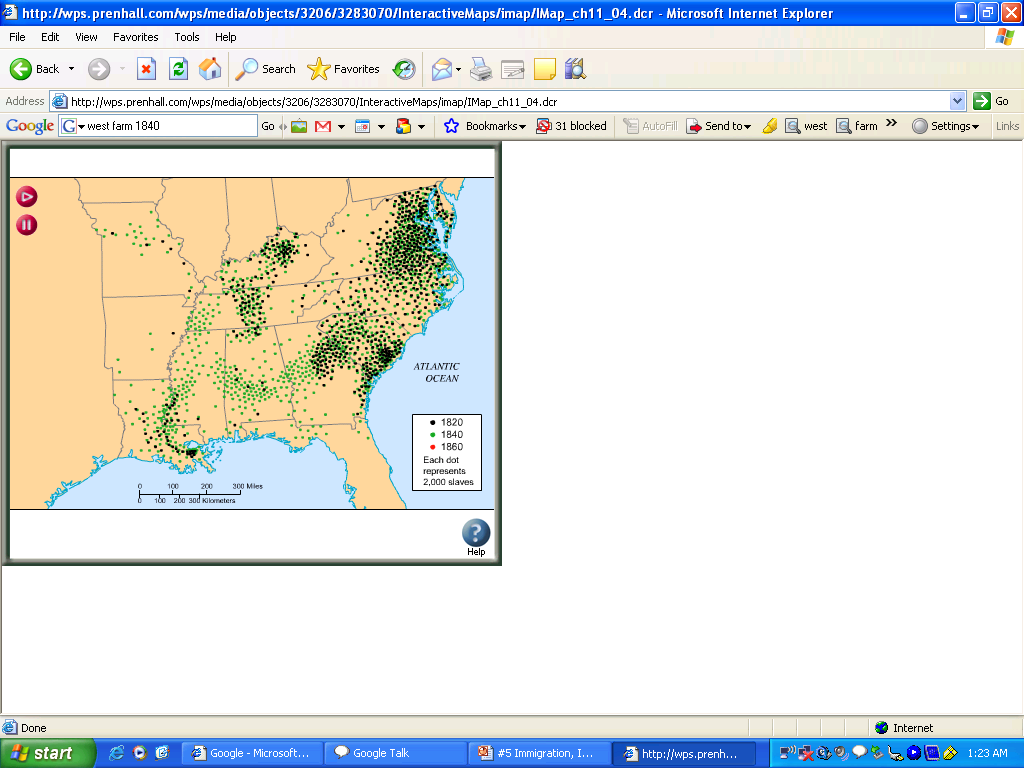 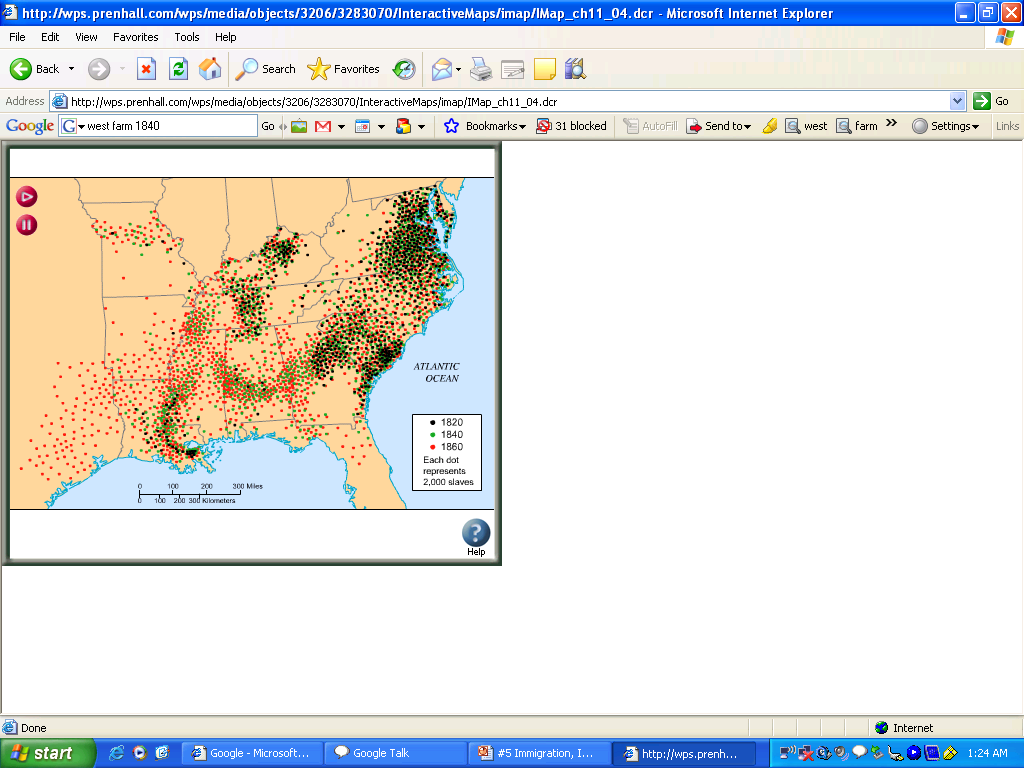 America in 1840
The Antebellum West
Land was cheap
Settlers transformed the West from wilderness to cash-producing farms:
Wheat & corn
Hogs & cattle 
Better transportation made it easier for farmers to get their goods to market
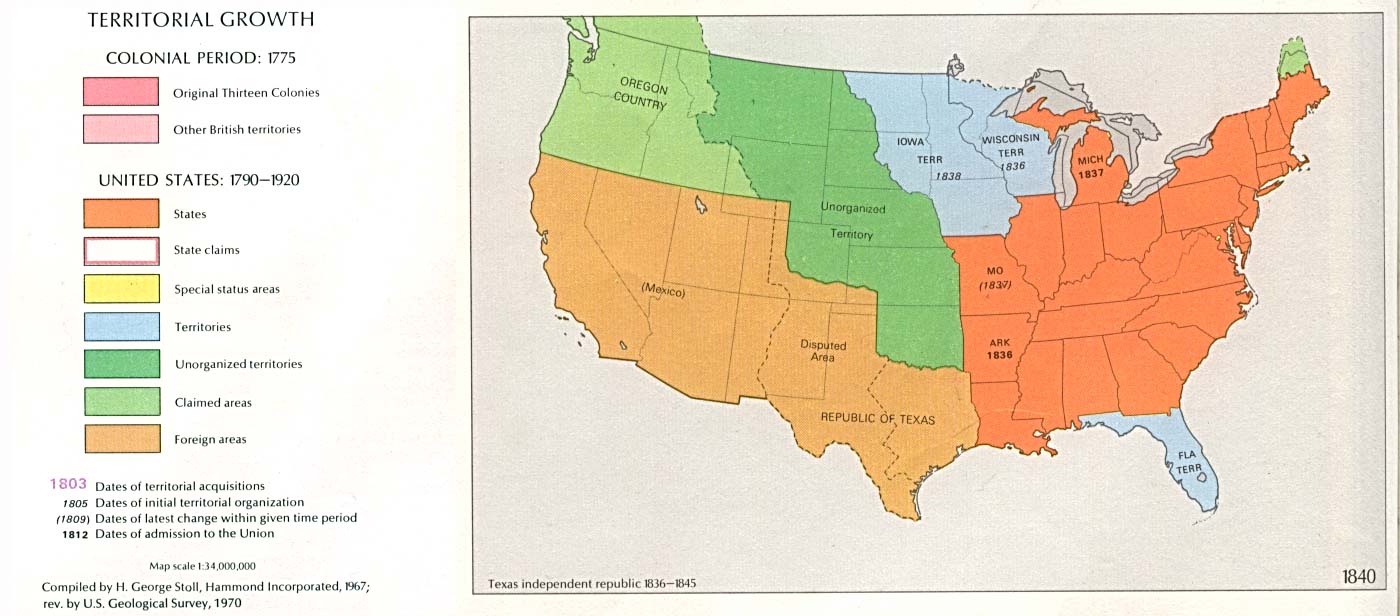 America in 1840
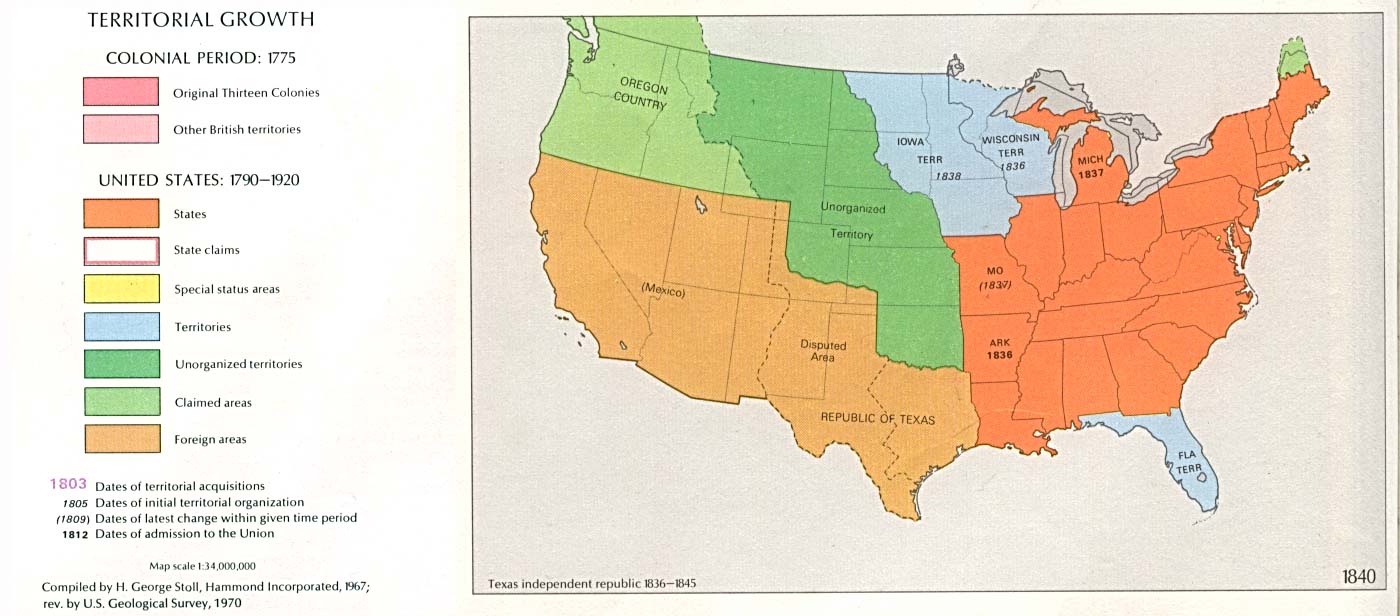 The Antebellum North
Shifted from yeoman to small commercial farming
Made manufactured goods for farmers in the West & South
Experienced rapid urbanization
Women and the Workforce
Textile factories forced women out of the home
Lowell Mills and the “Factory Girls”
Many women worked in factories until they were married and then became housewives
Cult of Domesticity
Birth Rates began to consistently fall
Child-centered families
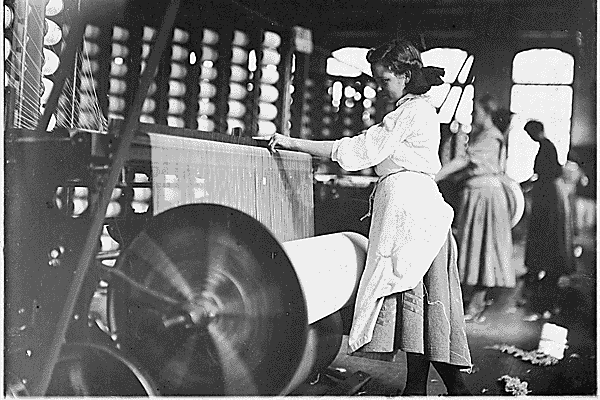 The most famous textile mill in America was the Lowell Mill in Boston
The Lowell Mill used mechanized machines to mass-produce textiles
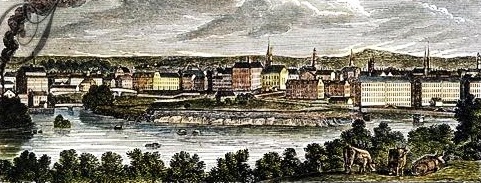 Lowell employed young women (“Lowell girls”) from the country who lived in boarding houses
Text Analysis
Lowell Girls
Cult of Domesticity
Separate Spheres
Public sphere – men
Private sphere – women; their “proper sphere”
“Cult of True Womanhood”
Piety
Purity
“the man bears rule over his wife’s person and conduct. She bears rule over his inclinations: he governs by law; she by persuasion… The empire of women is the empire of softness, her commands are caresses, her menaces are tears.”
Submissiveness
“She feels herself weak and timid. She needs a protector. She is in a measure dependent. She asks for wisdom, constancy, firmness, perseveredness, and she is willing to repay it all by the surrender of the full treasure of her affection. Women despise in men everything like themselves except a tender heart. It is enough that she is effeminate and weak; she does not want another like herself.” -George Burnap, The Sphere and Duties of Woman.
Domesticity
“There is more to be learned about pouring out tea and coffee than most young ladies are willing to believe.” – Godey’s Ladies Book
The growth of factories led to an increase in American cities (called urbanization)
By 1840, Northern factories mass produced textiles, farm equipment, and other finished goods
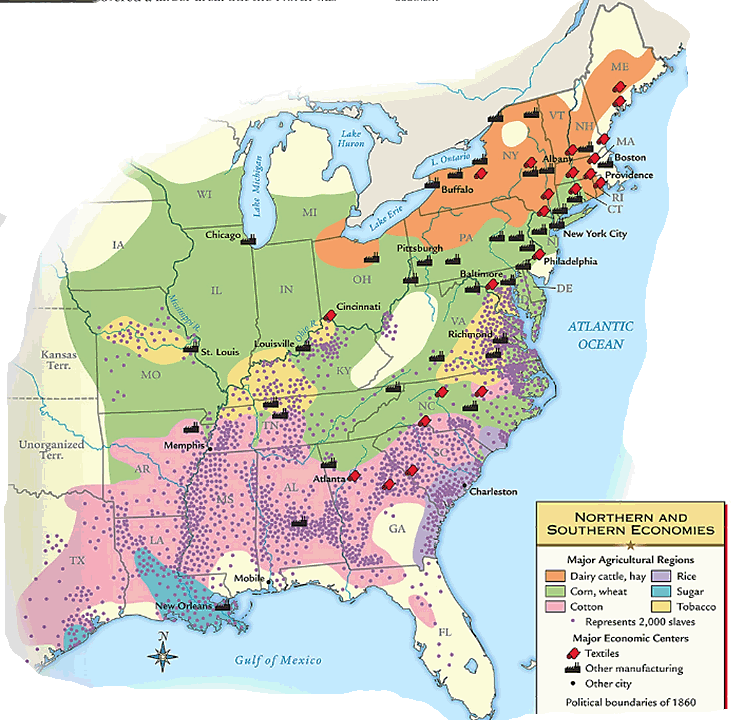 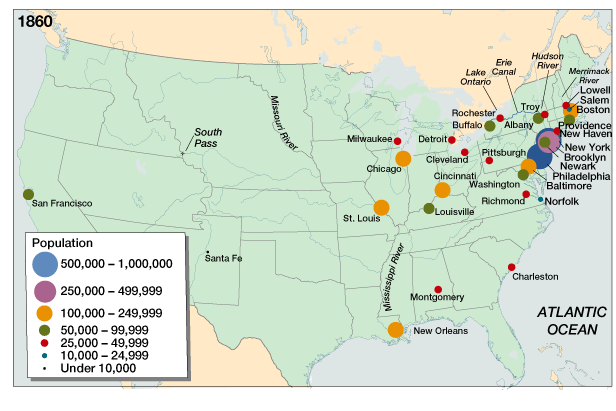 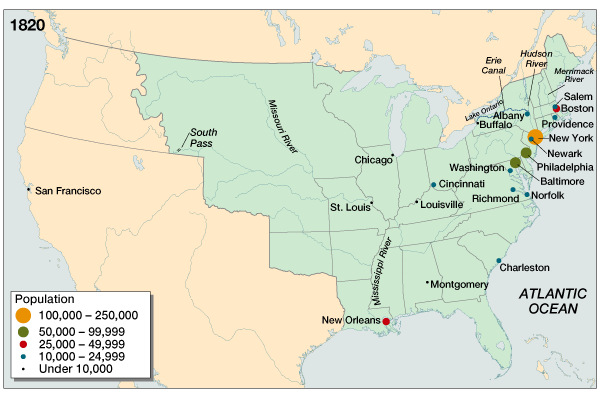 American cities in 1860
American cities in 1820
The growth of factories created jobs and led to an increase in European immigration to the United States
In the 1840s, millions of Irish and Germans immigrated to America
Immigrants worked in low-paying New England factoriesor moved west as farmers
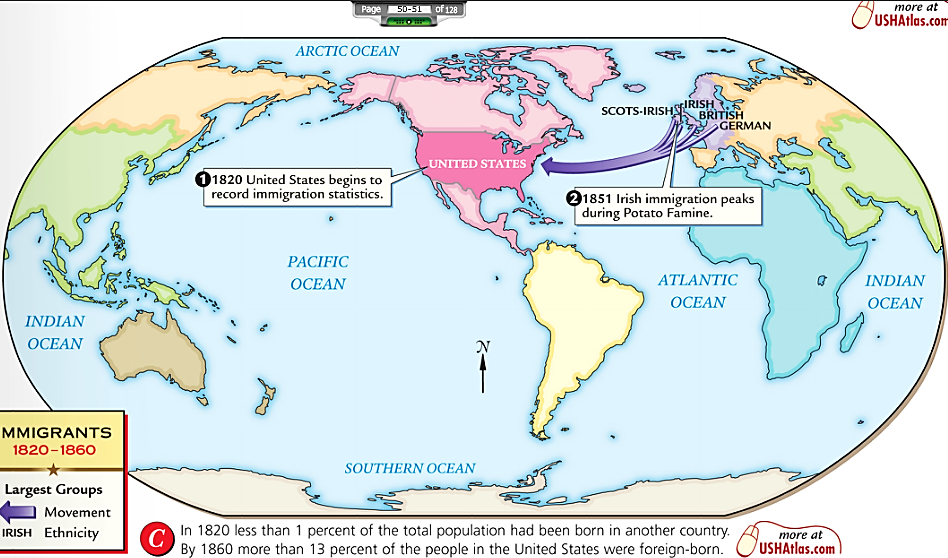 [Speaker Notes: In 1820, less than 1 percent of the total population was foreign born. By 1860, more than 13% of the US was foreign born]
Rapid immigration led to hostility and prejudice by native-born Americans called nativism
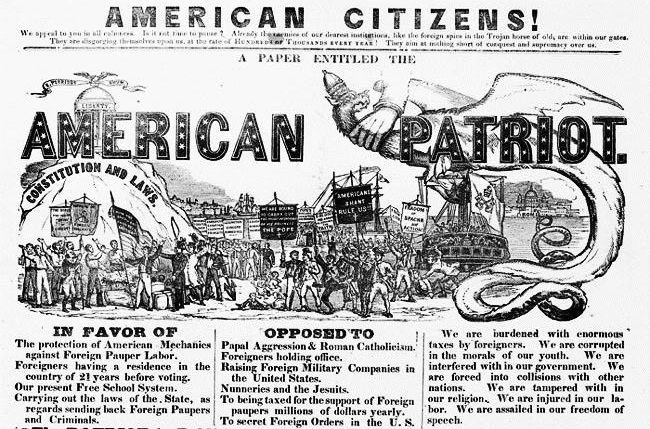 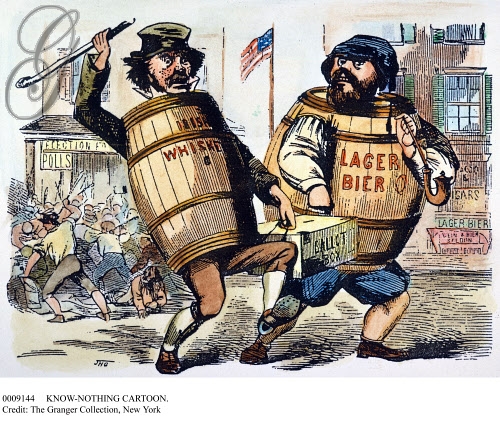 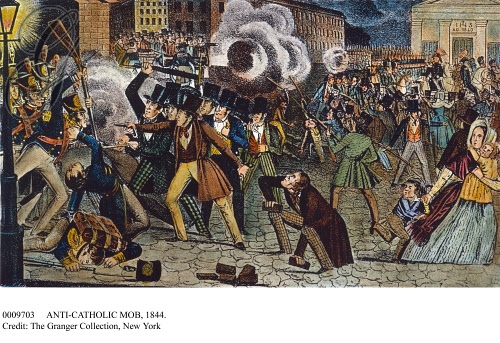 The “Know-Nothing” Party
Nativist propaganda targeting German & Irish immigrants
Anti-Catholic “Native American” mob battling the state militia in Philadelphia in 1844
Old Immigration
American View of the Irish Immigrant
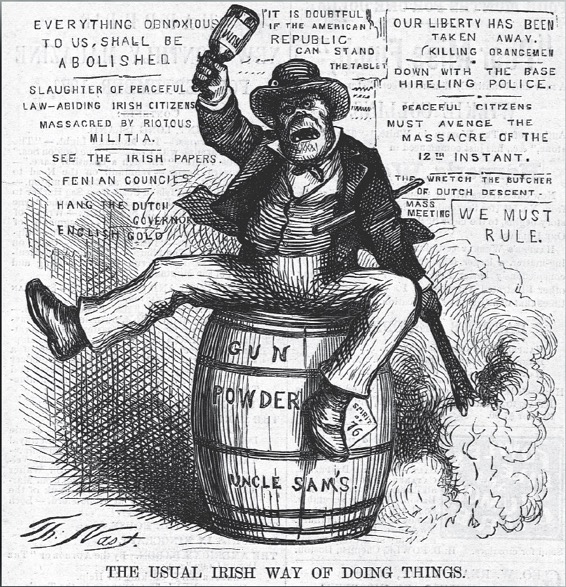 Effects of the Market Revolution
Effects on the Social Structure:
The ability for the poor to become wealthy was greatly exaggerated
The gap between the wealthy and the poor increased as the wealthy became industry leaders and large plantation owners
The wages of workers and the overall standard of living in the US DID greatly increase
FAR more economic opportunities in America than in Europe
Effects of the Market Revolution
Effects on Women:
Women no longer had to work alongside their families on farms
Women gained more control over their lives during this period
Arranged marriages far less common
Single women had some opportunities to seek employment in cities (teachers, domestic workers, some factory jobs)
Effects of the Market Revolution
Effects on the Economy:
Though there was a brief panic in 1819, the American economy experienced great growth during the early 1800s
This growth resulted in the development of a NEW American economy
Prior to 1820, many families were self-sufficient
SUBSISTENCE FARMING->MARKET SPECIALIZATION
After the 1820’s, the American economy was forever changed
The farmers of the South and West fed the workers of the cities of the Midwest and North and provided them raw materials, who in turn supplied the farmers with manufactured goods
The Market Revolution
New innovations made work easier & improved American industry & agriculture
However, the U.S. was not an “industrial society” in the 1840s 
60% of the population were still involved in farming
Most production was still done traditionally in small workshops